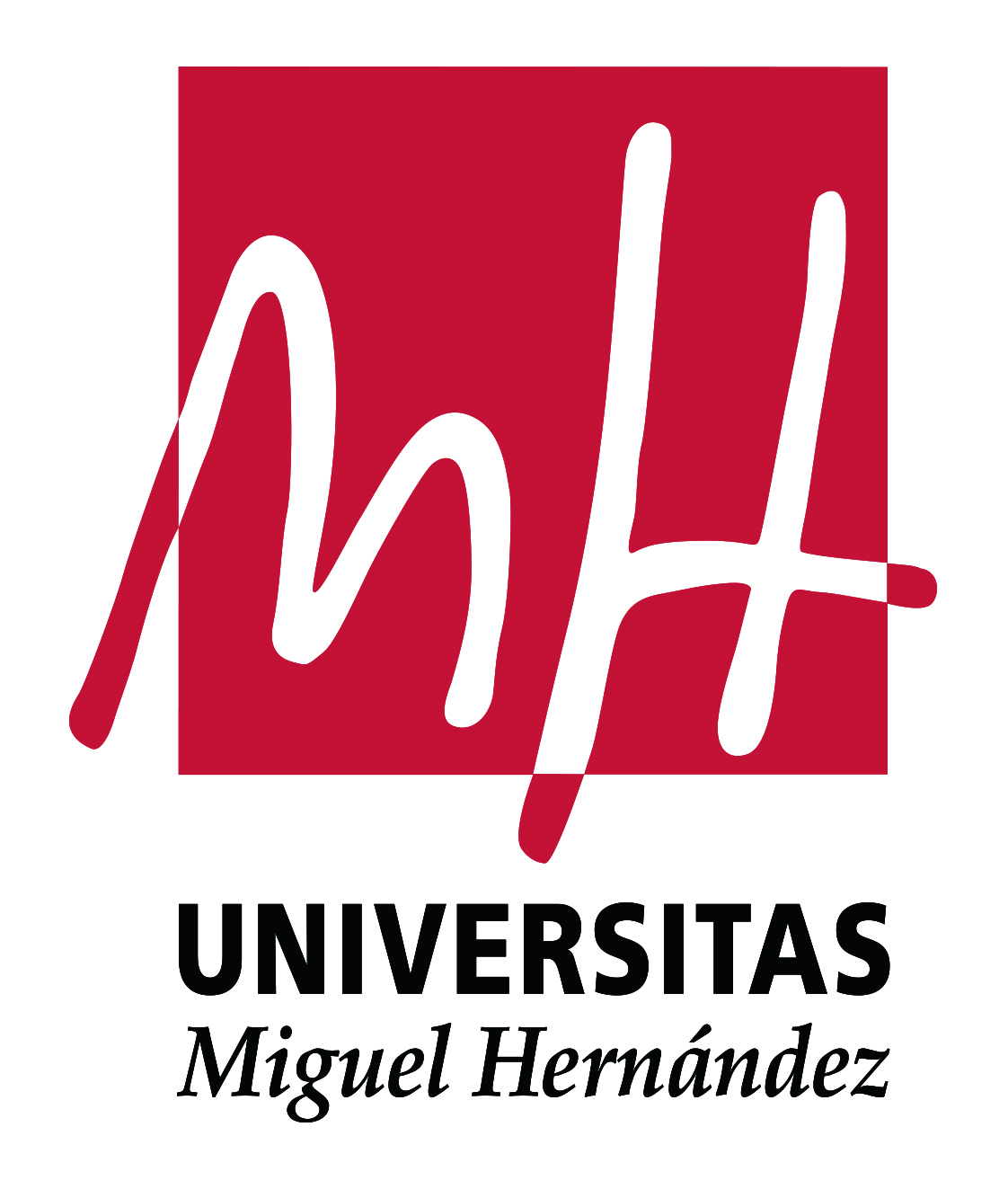 Diagnóstico a 1ª vista.Talleres integrados iii
Judith Jordá Martínez. Nº exp: 2178
Servicio de Digestivo. HGUA
Trabajo aprobado por el Dr. Palazón
Presentación del caso
Hombre. 84 años
DM tipo 2. HTA. DLP
I.Qx:  Prótesis de ambas rodillas,  prostatectomía, Herniorrafia inguinal,  cataratas
TTO:  Valsartan,  Vildagliptina,  Paracetamol,  Tamsulosina,  Atorvastatina, Pantoprazol,  Loratadina,  Mirabegraon,  Acarbosa,  Amlodipino,  Escitalopram, Clopidogrel
MC:  Vómitos y diarrea desde inicio de tratamiento antibiótico por ITU (Cefuroxima) (03/01/2020) + dolor lumbar. Durante su estancia en urgencias (07/01/2020), distensión abdominal y dolor progresivo.
EF:  Tª: 36 ºC (Axilar);   Glucemia: 266 mg/dl;   TA: 154/94 mmHg;   FC: 93 lat/min; Sat. O2: 95 %.   C y O.  BEG.  Distensión abdominal, con dolor difuso sin signos de irritación peritoneal.
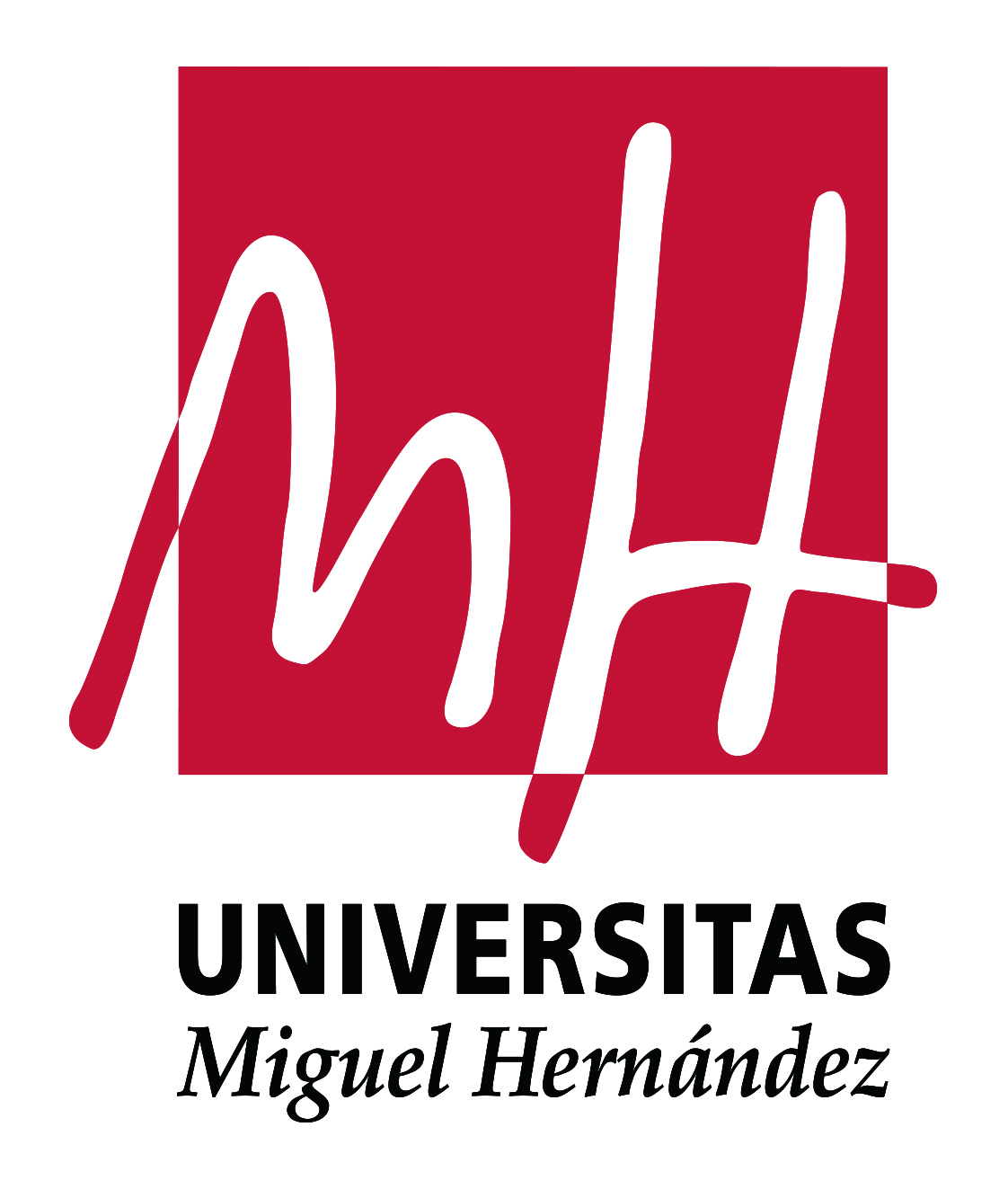 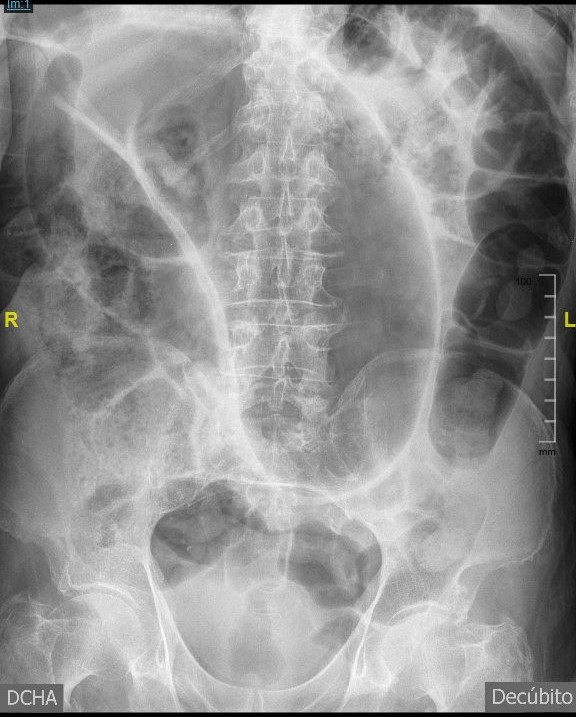 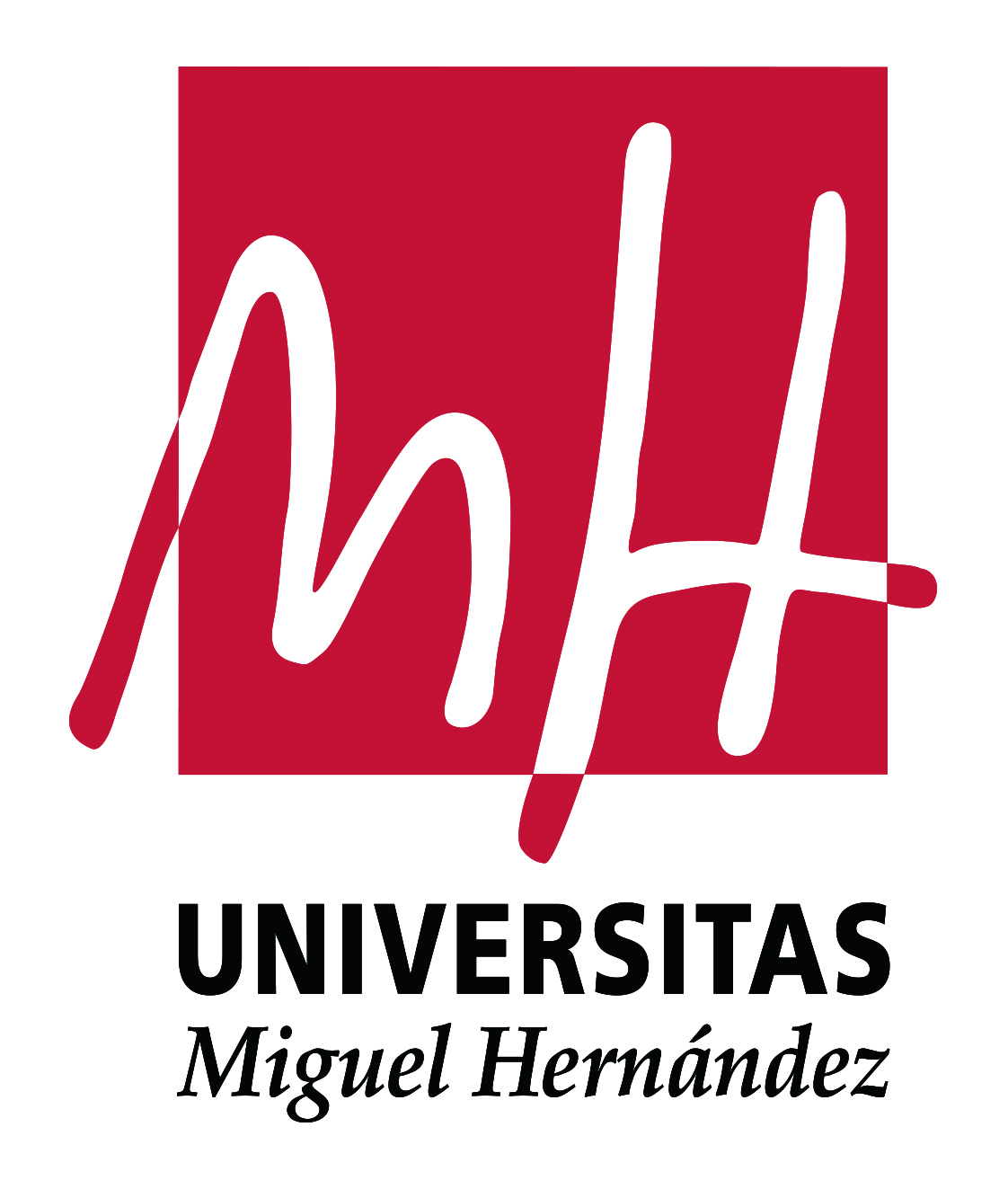 resolución
DX: VÓLVULO DE SIGMA
TTO: Colonoscopia descompresiva
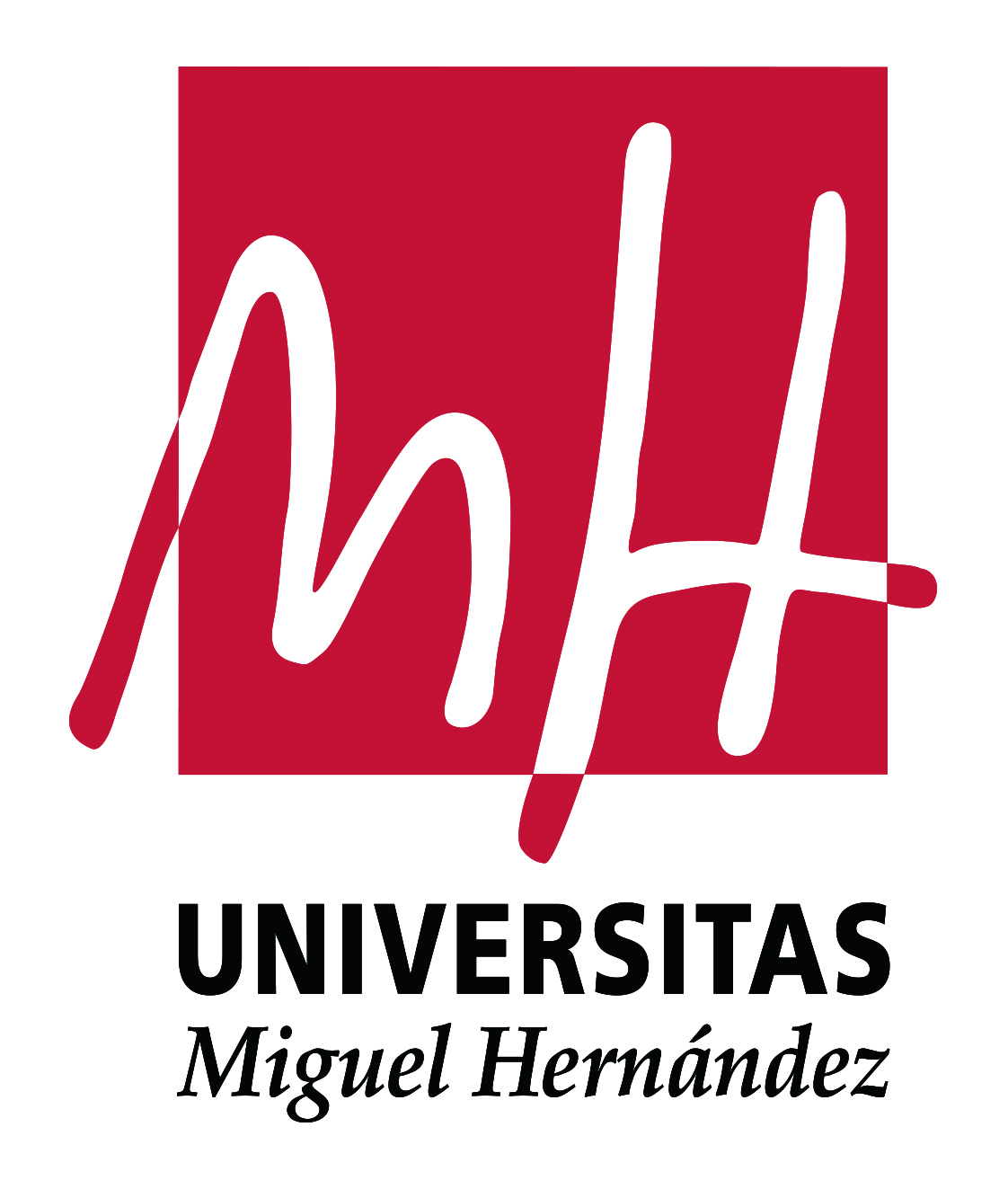